МИНИСТЕРСТВО ПРОСВЕЩЕНИЯ РОССИЙСКОЙ ФЕДЕРАЦИИДЕПАРТАМЕНТ ОБРАЗОВАНИЯ АДМИНИСТРАЦИИ ГОРОДА ЕКАТЕРИНБУРГАМуниципальное автономное общеобразовательное учреждение -средняя общеобразовательная школа № 31
Д.И.Мамин-Сибиряк«Сказка про храброго Зайца — длинные уши, косые глаза, короткий хвост»(история создания мультфильма)
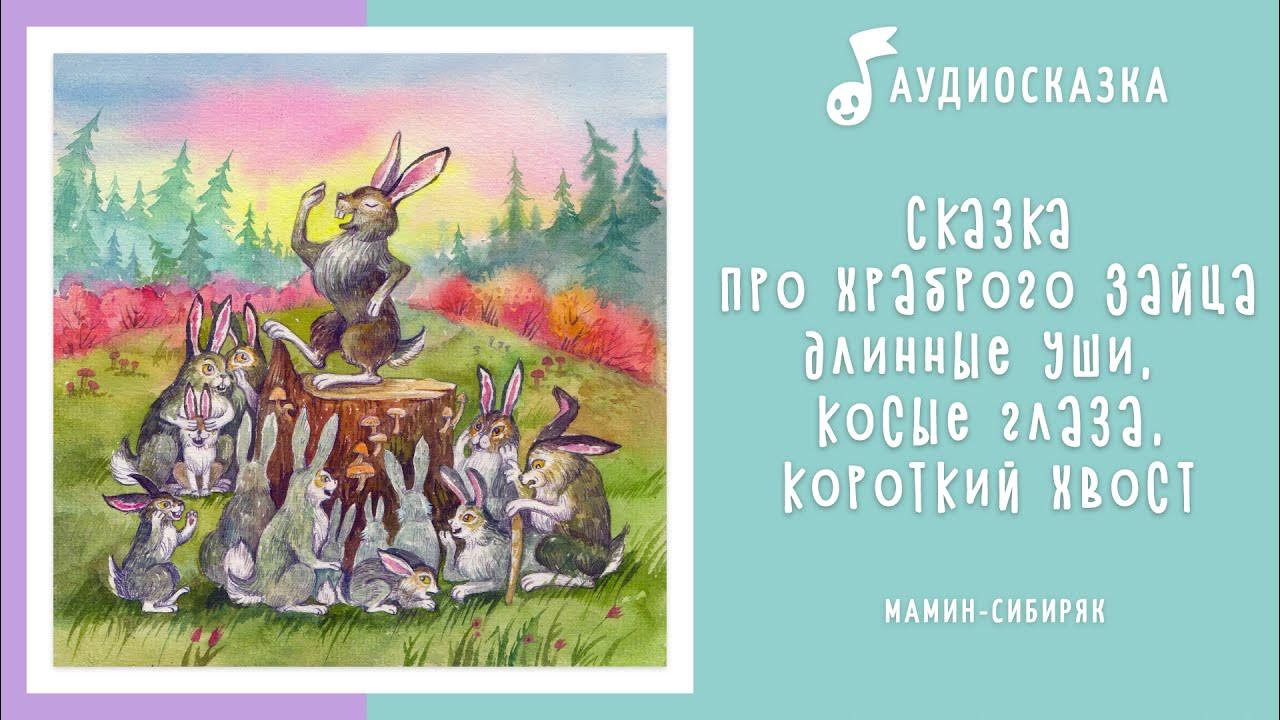 Выполнили: Таисия В.                      Александр М.                      Арина М.                      Айсылу С.                      Василиса У.Педагоги: Оласюк А.В. воспитатель                  Тимофеева К.А. учитель-логопед
Цель проекта:
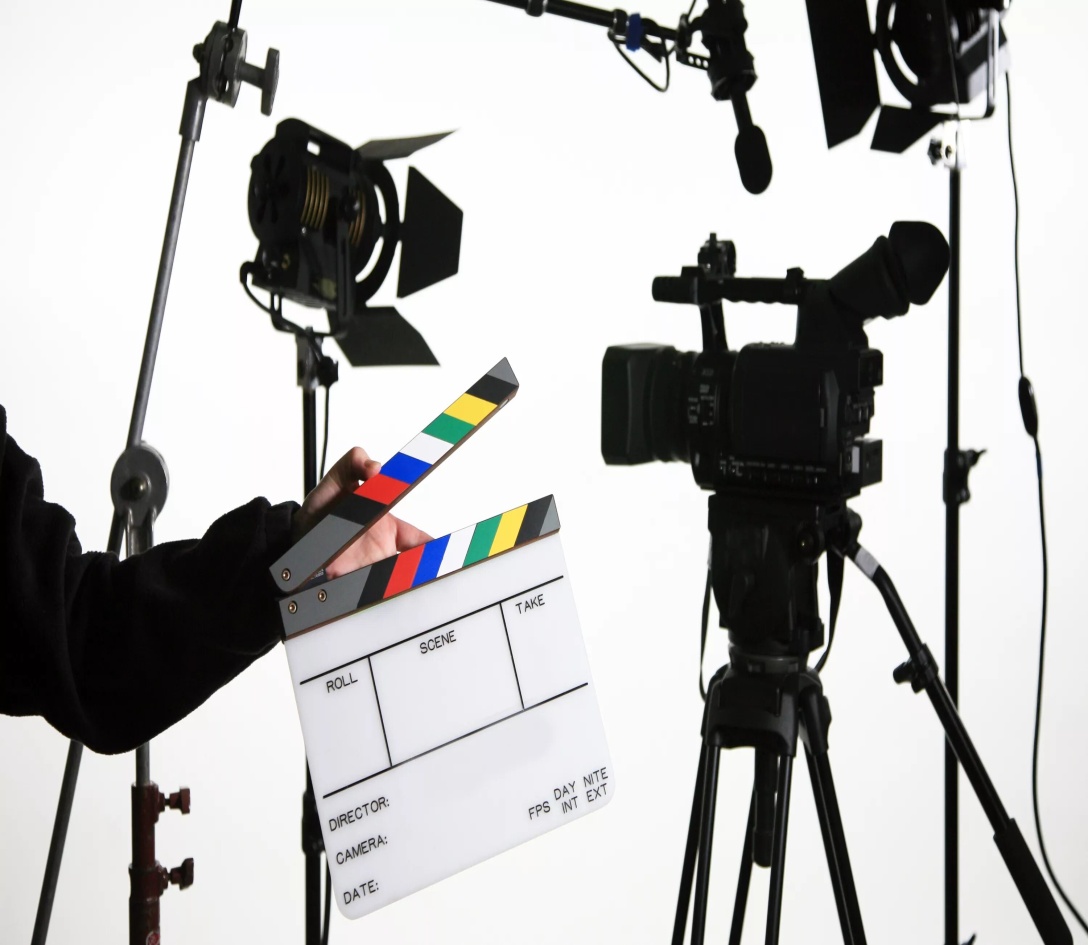 Создание условий для развития творческих способностей посредством песочной мультипликации.
Задачи проекта:
1.Образовательные: познакомить детей с различными направлениями мультипликации; расширить знания детей о профессиях в мультипликации.2. Воспитательные: воспитывать художественный вкус; воспитание честности, взаимовыручки.3. Развивающие: развитие сенсорно-моторной сферы в работе с песком; развитие произвольного внимания, фантазии, речевого дыхания, интонационной выразительности.
Актуальность
В нашем проекте мы решили соединить два наиболее актуальных и интересных направления, интересующих детей — этомультипликация и песочная анимация.Песок — уникальный материал в развитиисенсорно-моторной сферы ребенка. Занятия с песком — это всегда увлекательный процесс, благоприятно сказывающийся не только на познавательной сфере, но и наэмоциональной. Песочная анимация —эффективная форма работы с детьми наряду с традиционными способами обучения. Ее важность в процессе коррекционной работы отмечена многими специалистами.
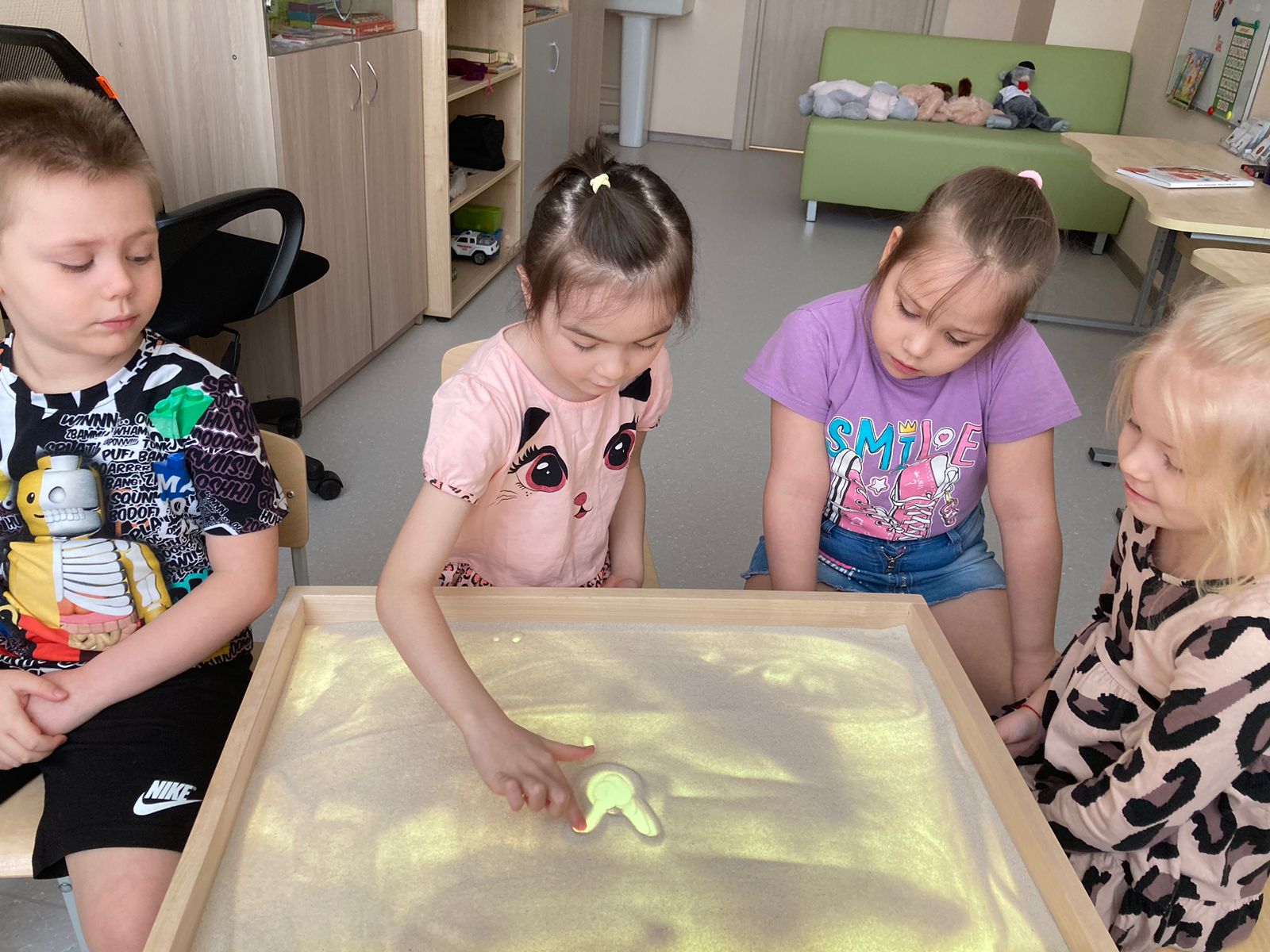 1 этап: выбор сюжета
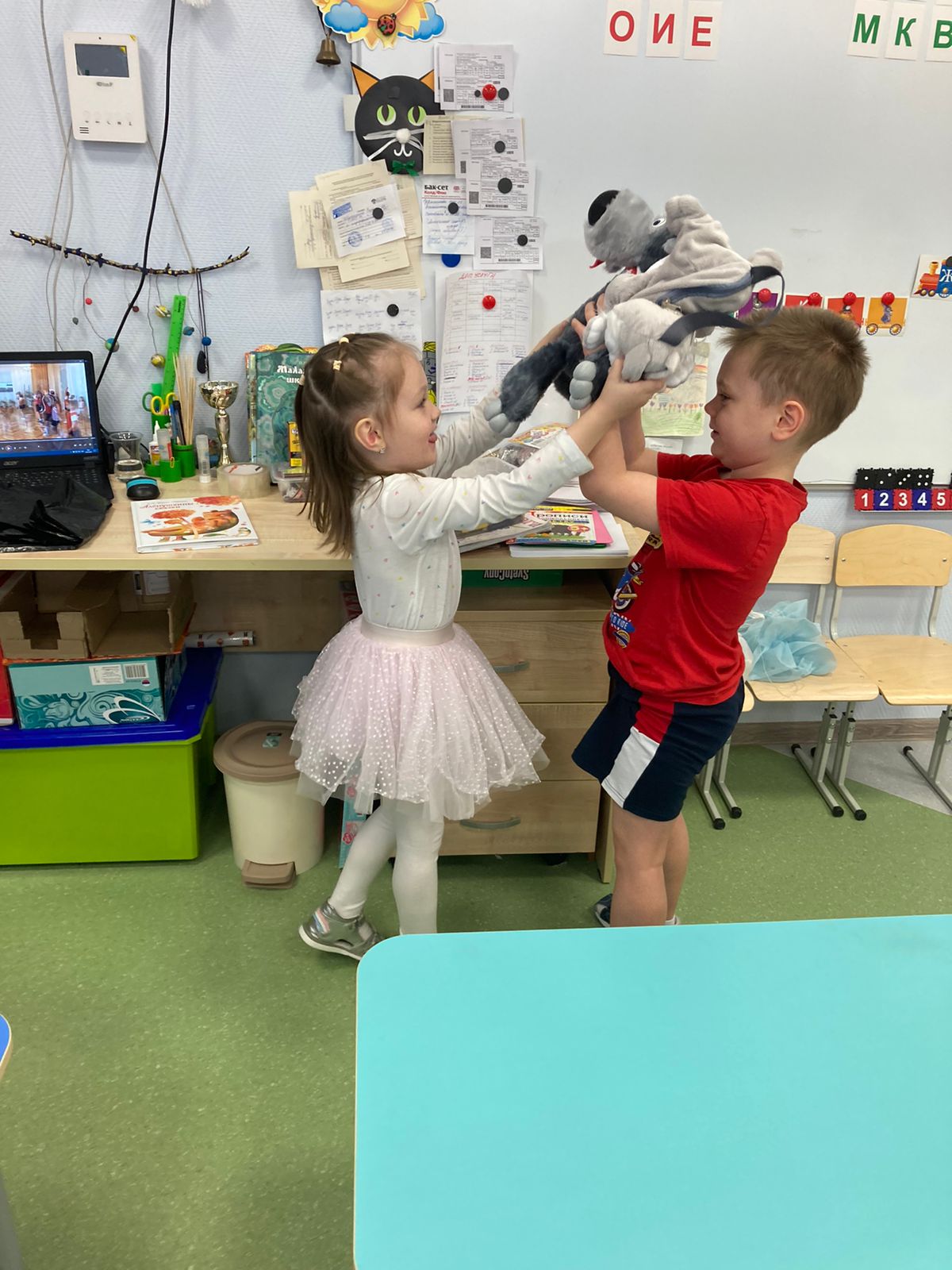 Одно из занятий по развитиюречи было посвящено авторскимсказкам. Детям рассказали, чемони отличаются от народныхсказок. После прочтения «Сказкипро храброго Зайца» Д.Н.Мамина-Сибиряка, детям былопредложено ее инсценировать, азатем создать мультфильм по еесюжету.
2 этап: знакомство детей с песком
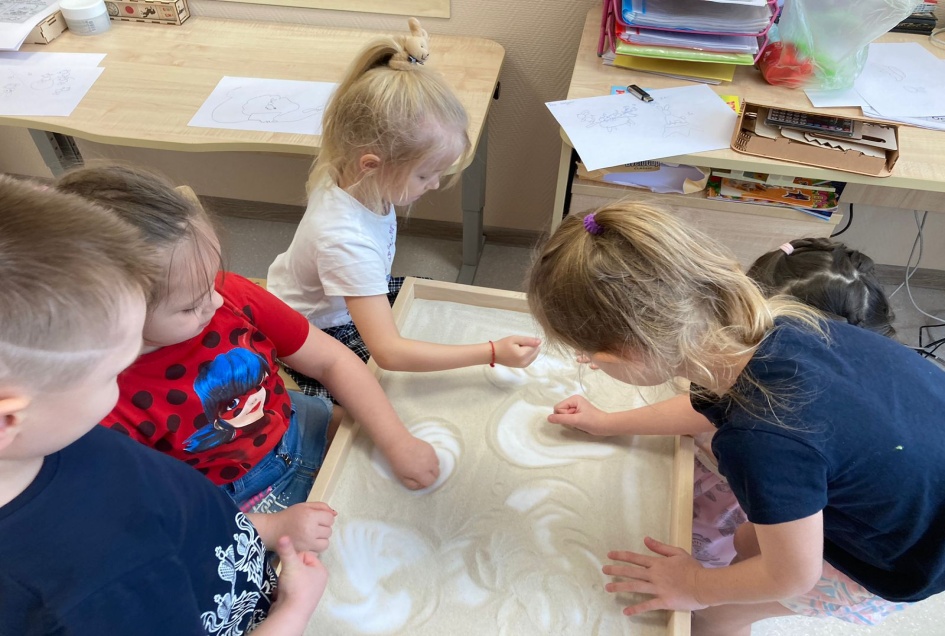 На втором этапе воспитанникипознакомились с различнымиприемами получения изображенийна песочном фоне: пальцами,кулачком, ладонью, а также сиспользованием другихпредметов: кисточек, деревянныхплашек.
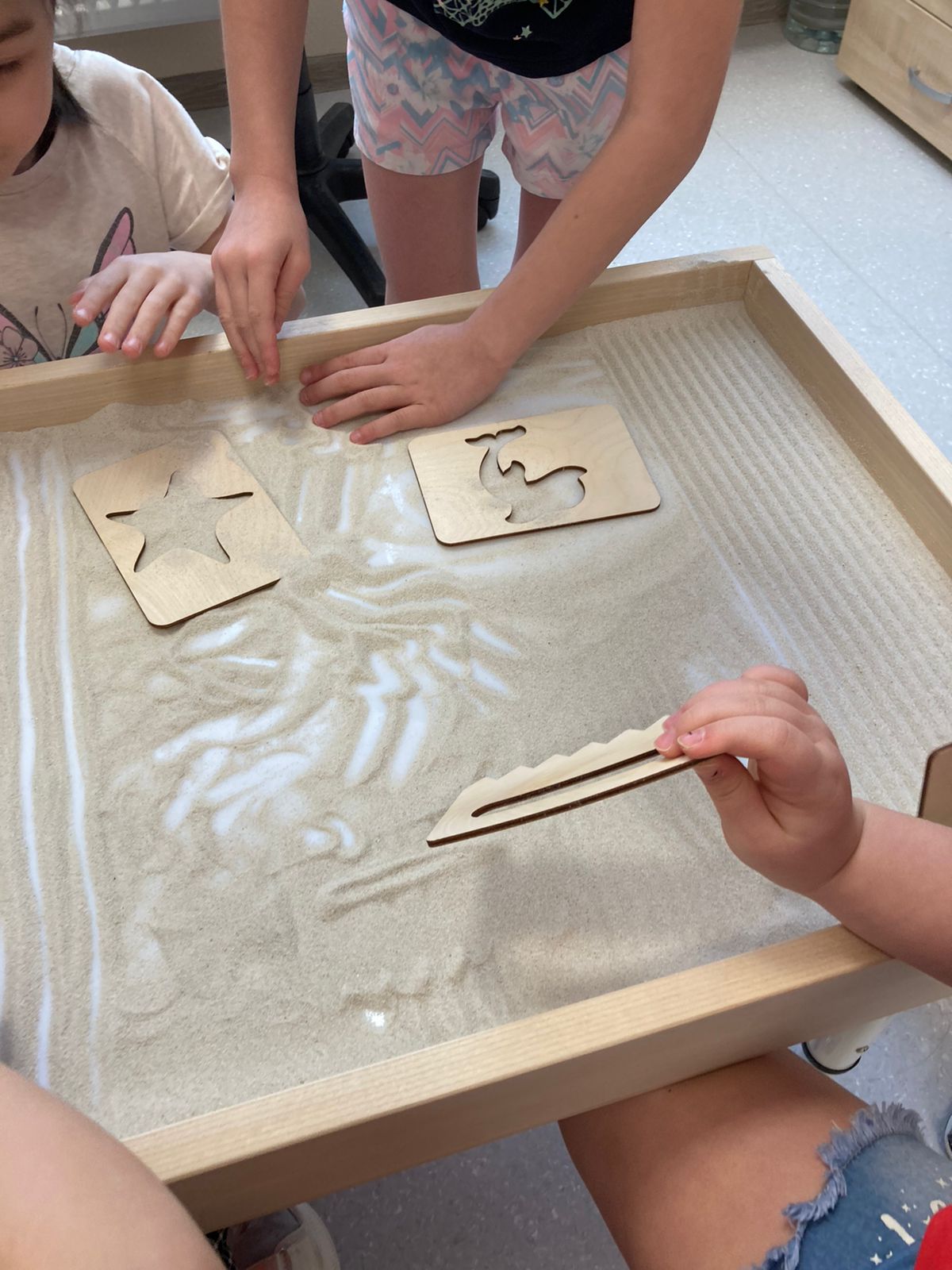 3 этап: создание картин на песке
На этом этапе дети создаютэскизы (будущие кадрымультфильма).Они рисуютгероев из сказки, обдумываютих расположение.Прорисовывают пейзаж,другие важные детали.
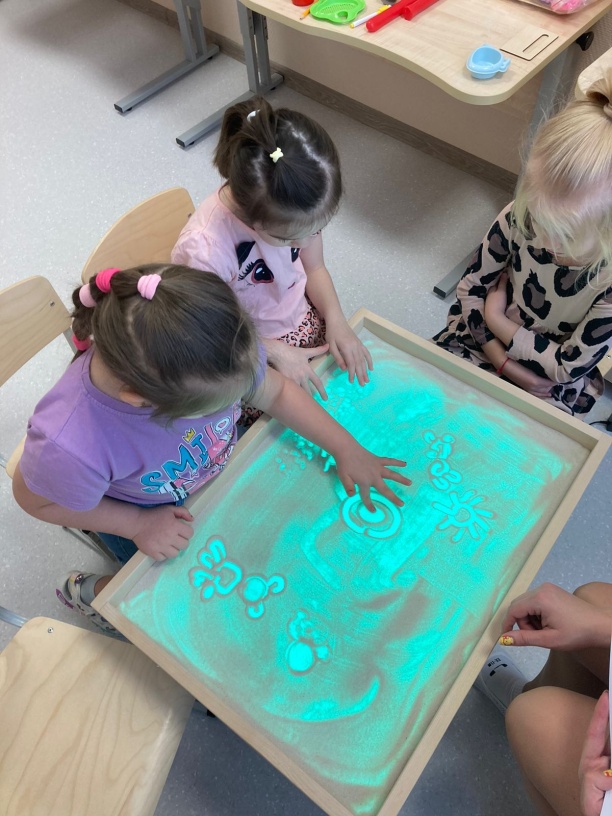 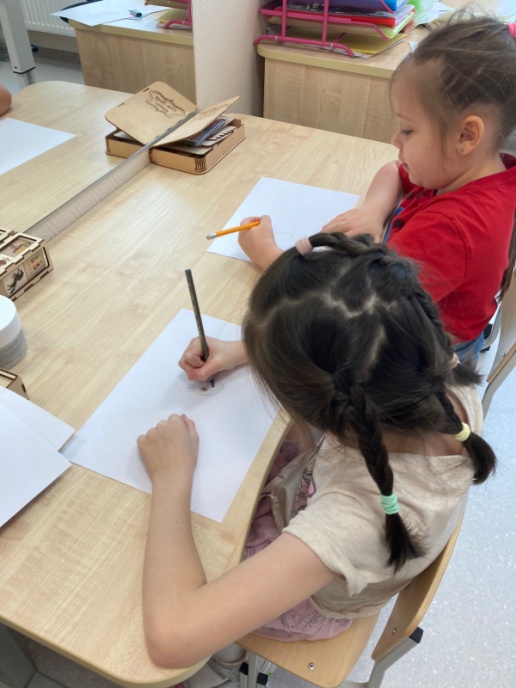 4 этап: озвучивание и монтаж
После того, как весь мультфильмнарисован, фото монтируются вприложении Inshot. Педагогпоказывает детям процесс монтажа иналожения звука на готовыйматериал. Дети учатся интонационнопередавать настроение действующихлиц, голосом обозначать наиболеенапряженные моменты повествования.
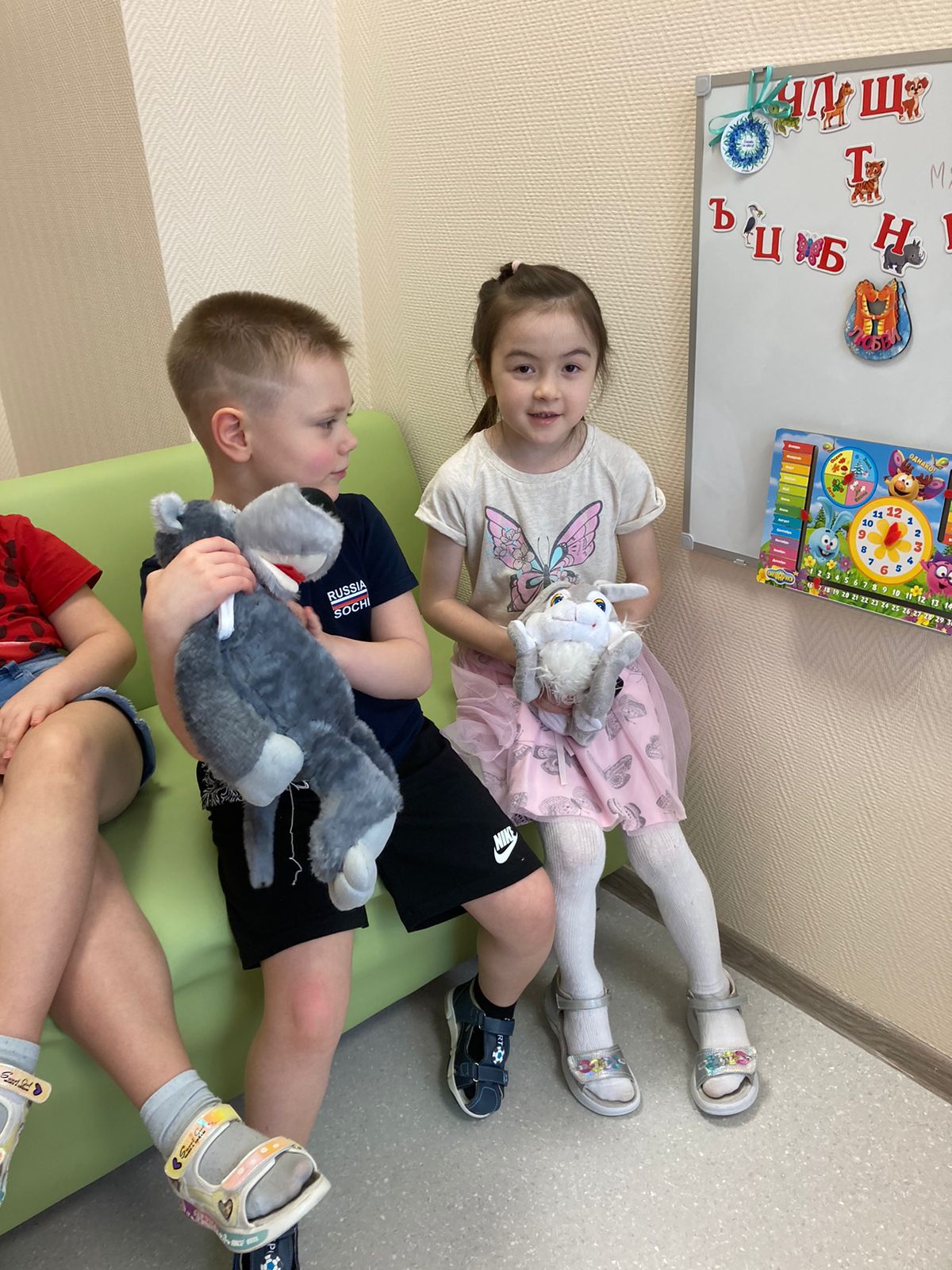 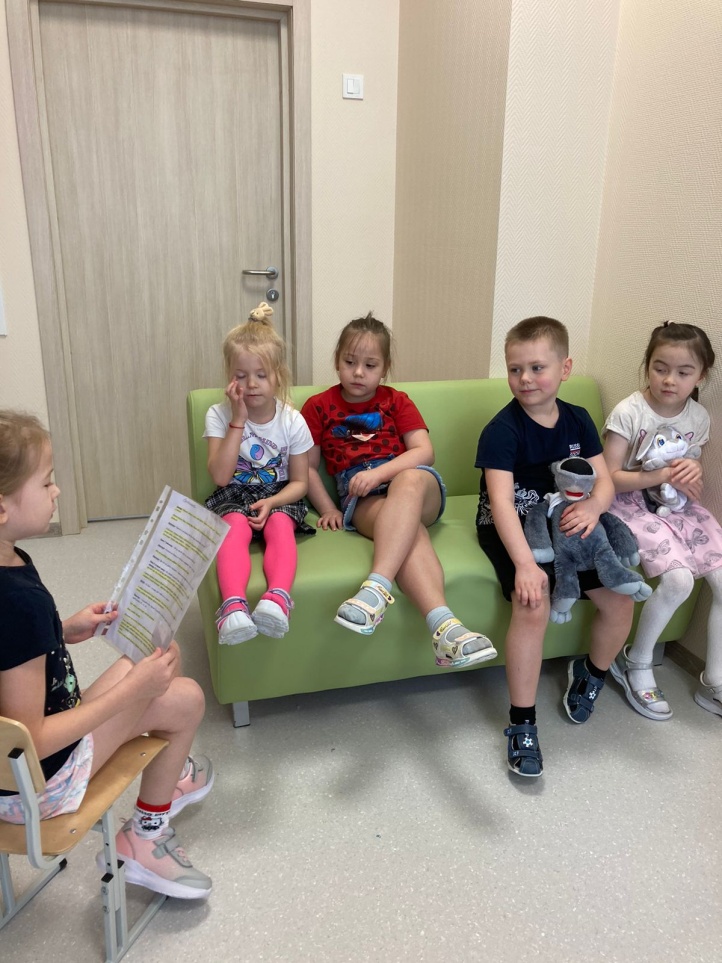 5 этап: просмотр и обсуждение
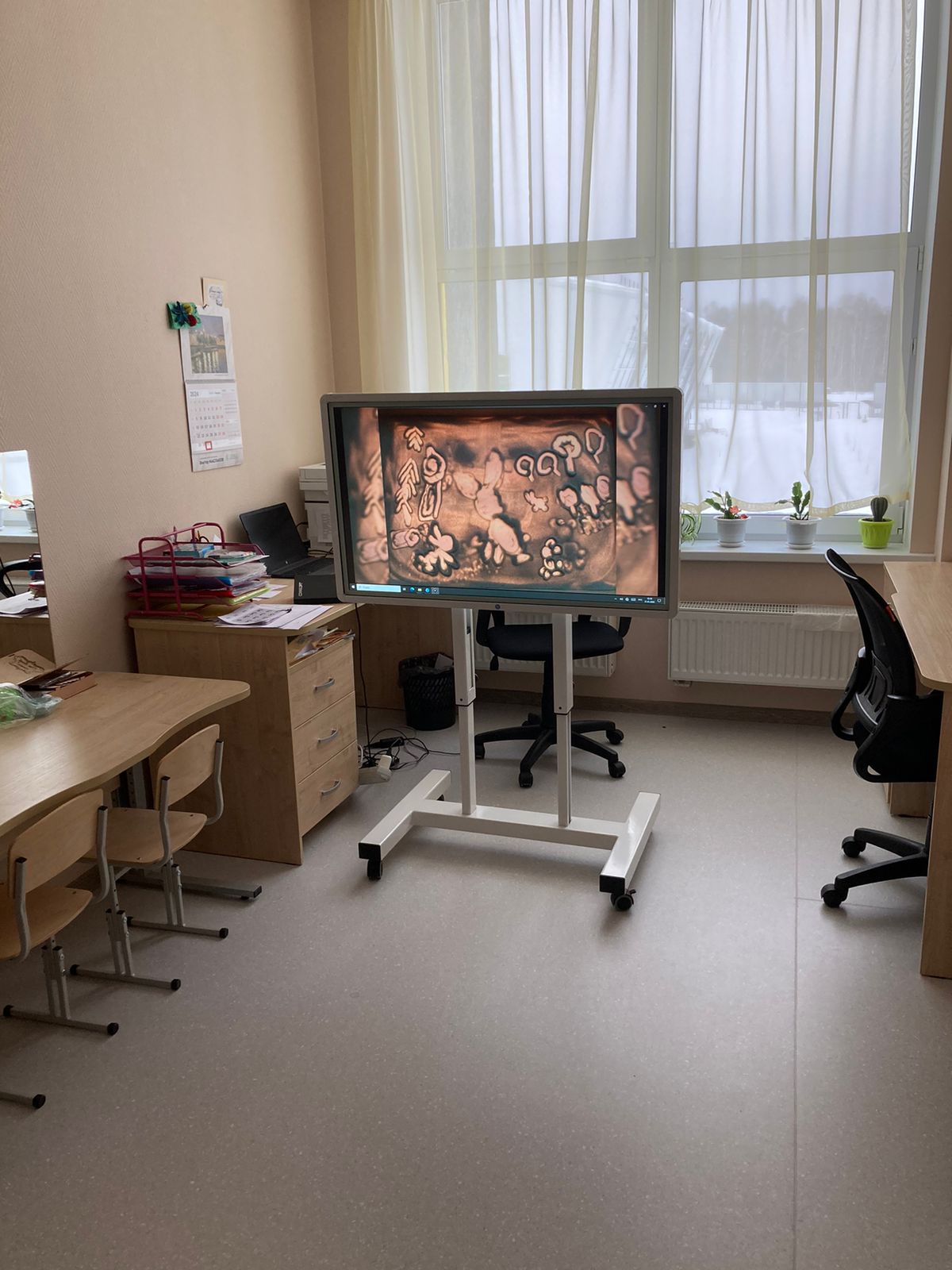 На заключительном этапеорганизуется просмот мультфильма с детьми — создателями, а затем и сдетьми других групп. Послепросмотра дети описываютсвои впечатления отпроделанной работы, делятсяэмоциями от просмотра.
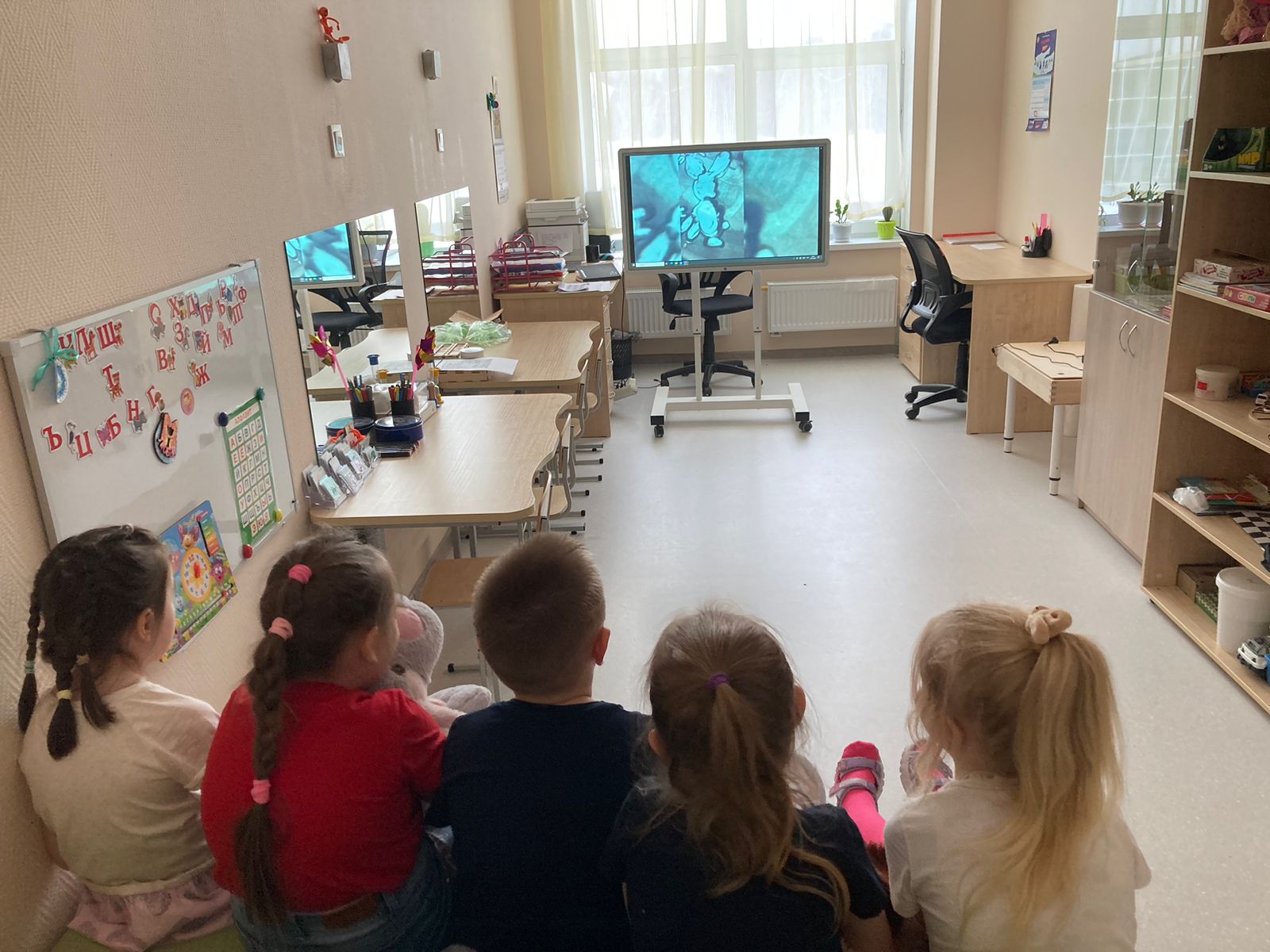 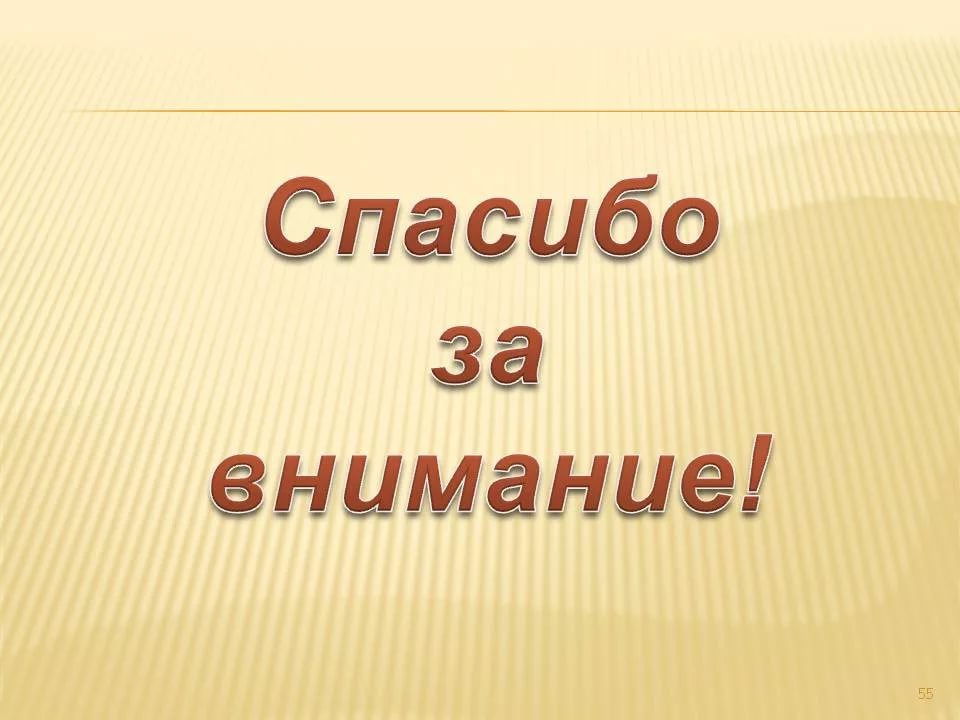